Colville Tribes Aquatic Invasive Species Program2024 Update
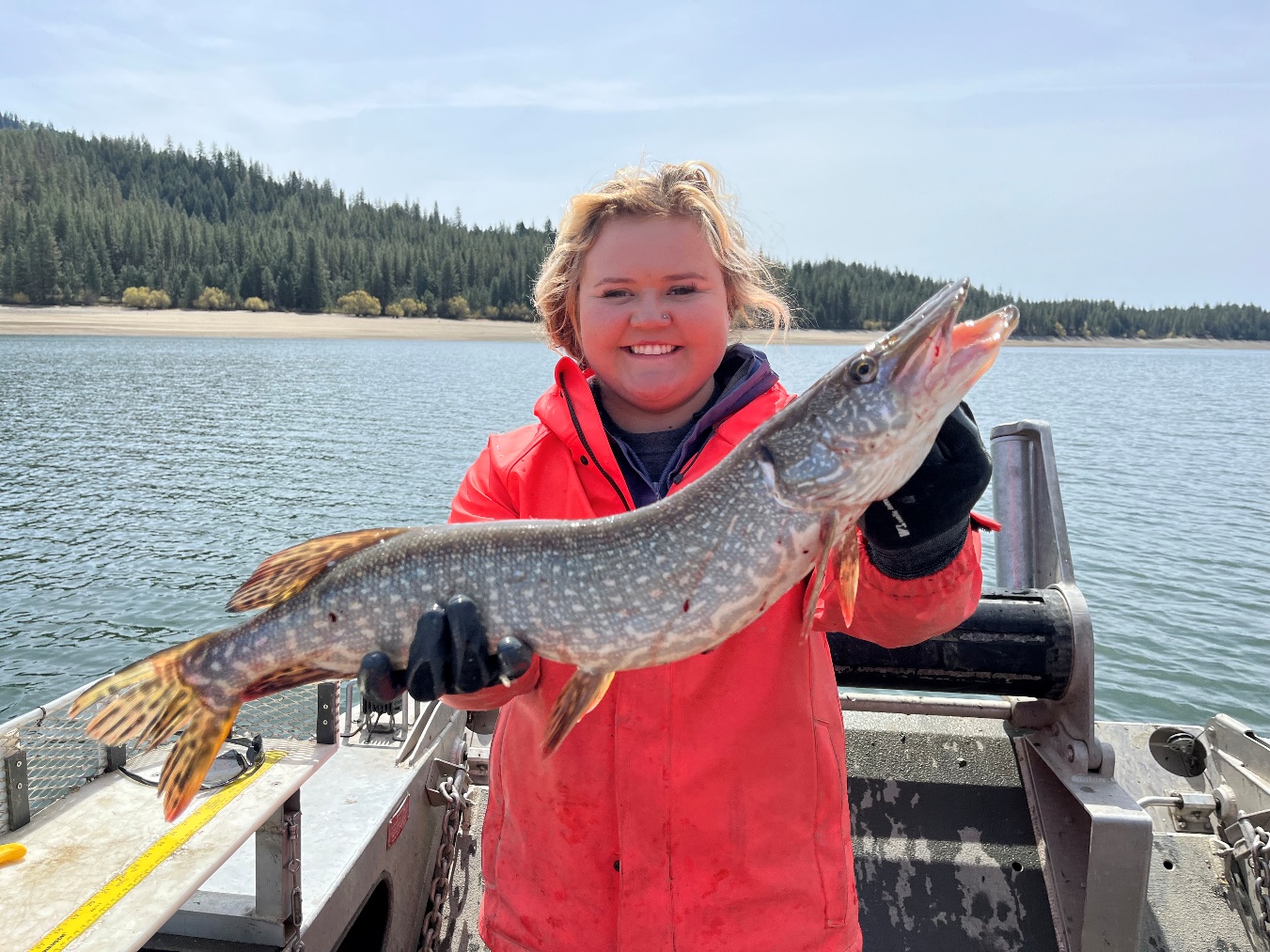 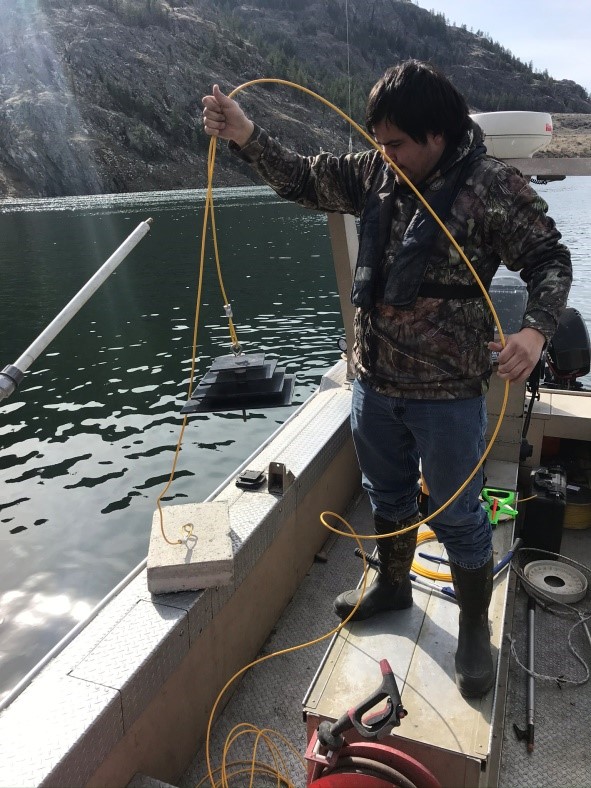 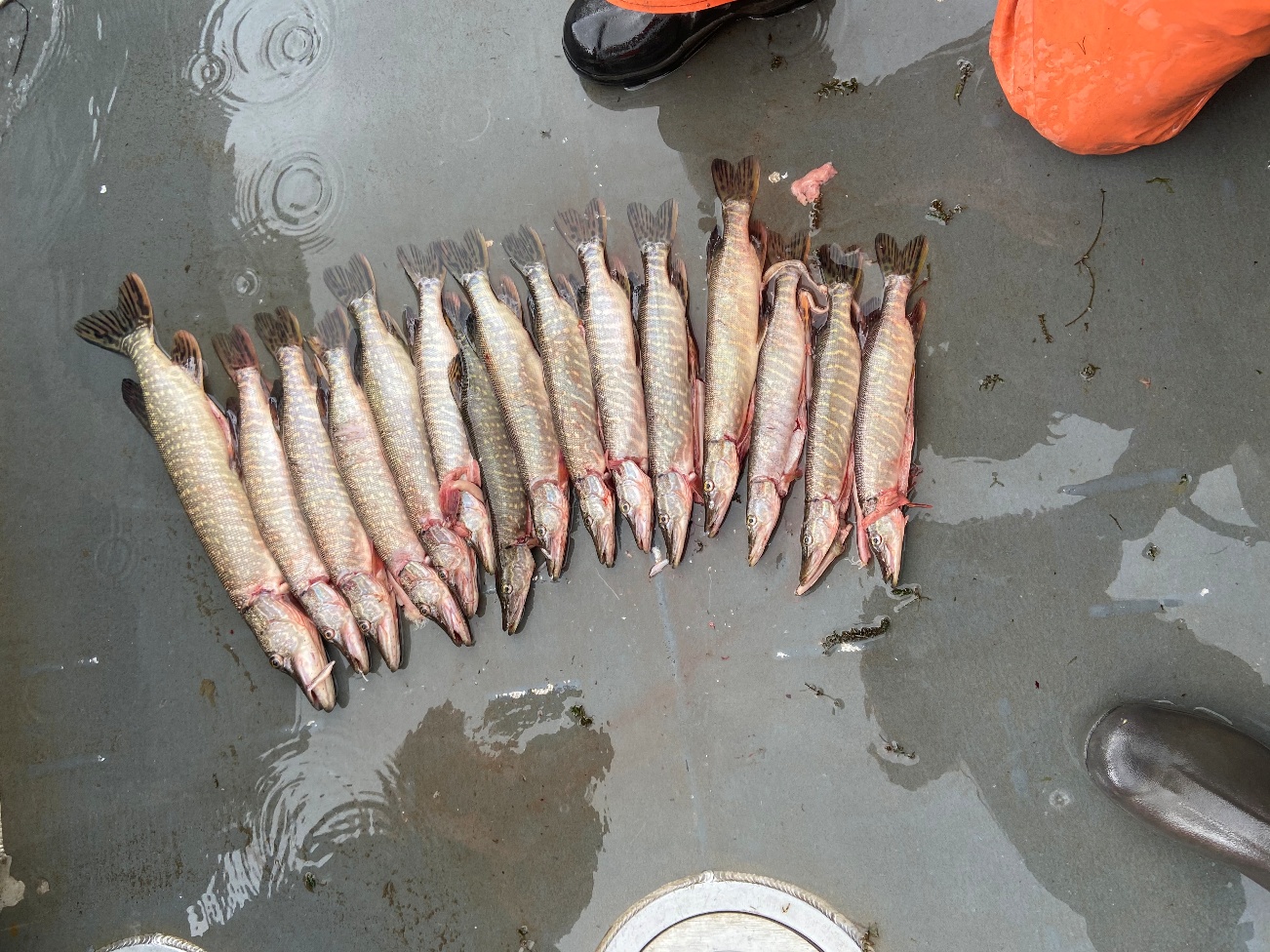 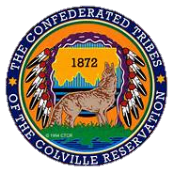 Presented by:
Holly McLellan and Shay Jasper
 Confederated Tribes of the Colville Reservation
Presented to the Columbia River Basin AIS Team Meeting _ December 11, 2024
Lake Roosevelt
Created by Grand Coulee Dam in 1942 (240 km long reservoir)
No fish ladders on Chief Joseph or Grand Coulee dams
Fishery co-managed by Colville Tribes, Spokane Tribe and WDFW
Management Goals: Provide fishing opportunities while protecting native fishes (White Sturgeon, Redband Trout, Burbot, Kokanee)
Tribes and State invest over $8M a year into the Roosevelt fisheries 
The fishery provides economic input of at least $16M to local economies
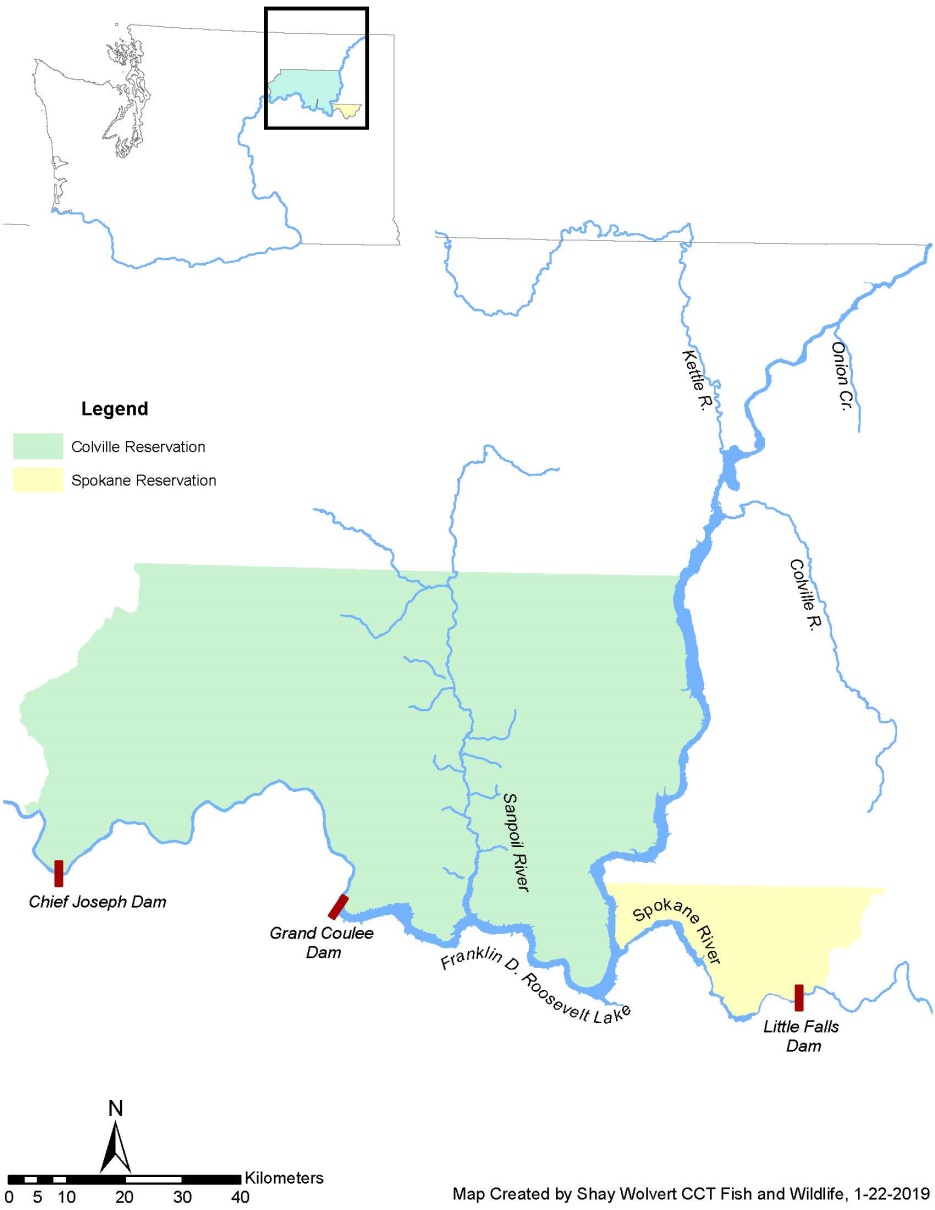 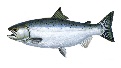 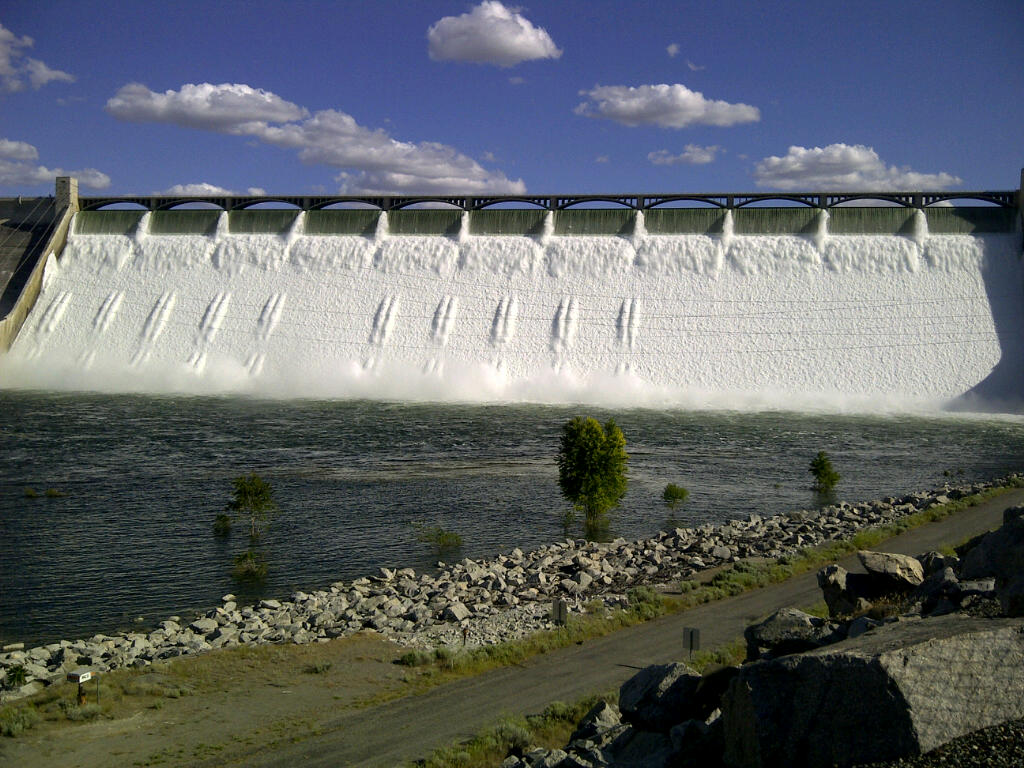 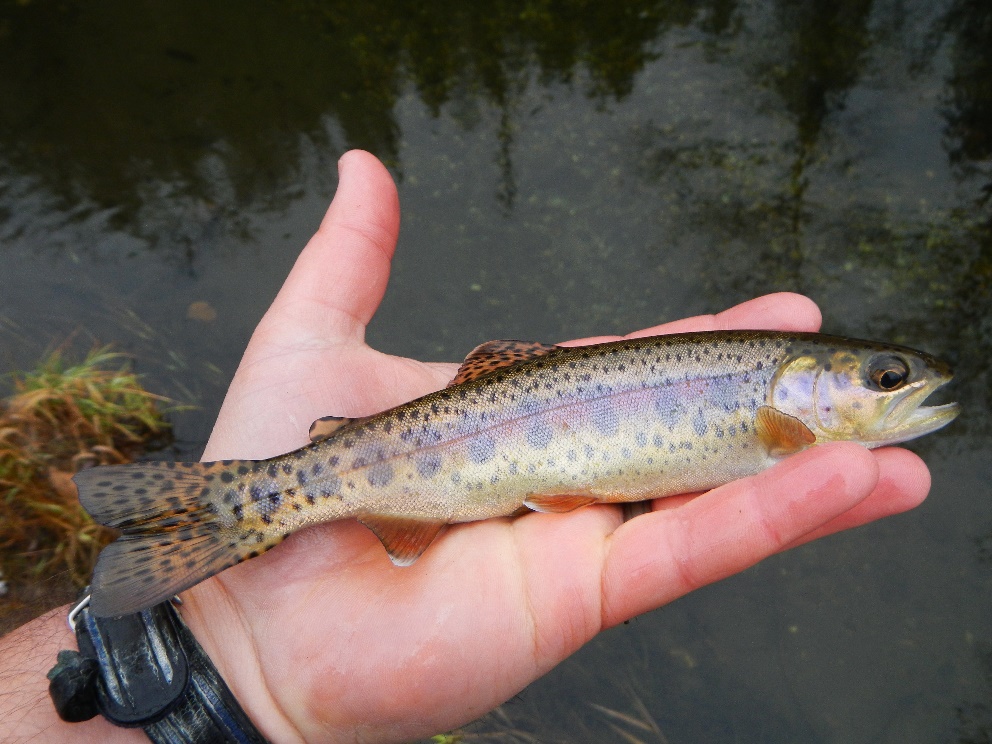 Current upper extent of anadromy
Redband Trout
Grand Coulee Dam
Suppression and Monitoring Annual Work Plan
Northern Pike Lake Roosevelt Technical Team Developed a Plan, McLellan et al. 2018  Northern Pike Suppression and Monitoring Lake Roosevelt
Implemented annually since 2017
Flowering Rush Removal
Suppression Update
Since 2015, co-managers have removed 20,396 Northern Pike (average 2,100 nets/yr)
Reduced catch from 3.08 Pike/net to 0.09 Pike/net
However, slow creep downstream
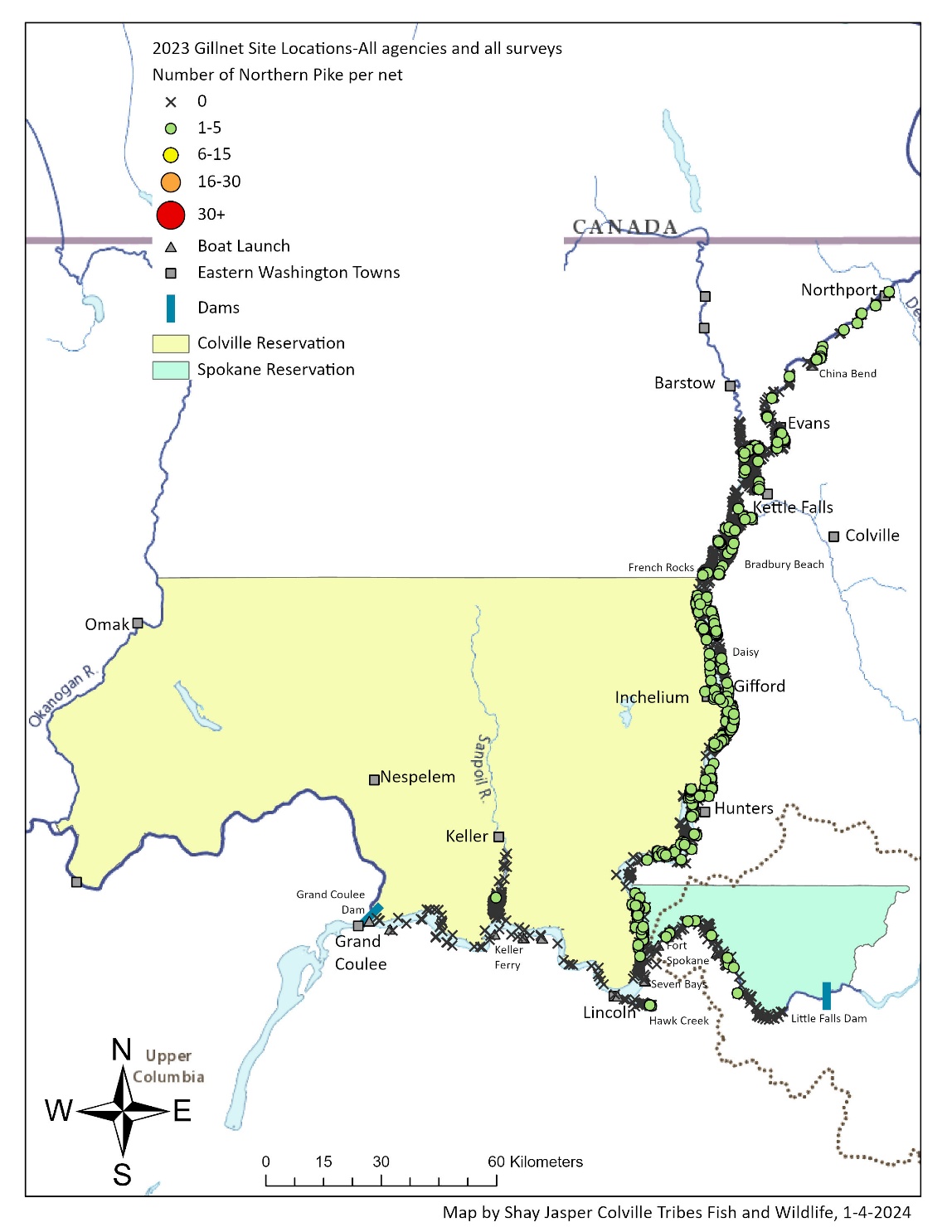 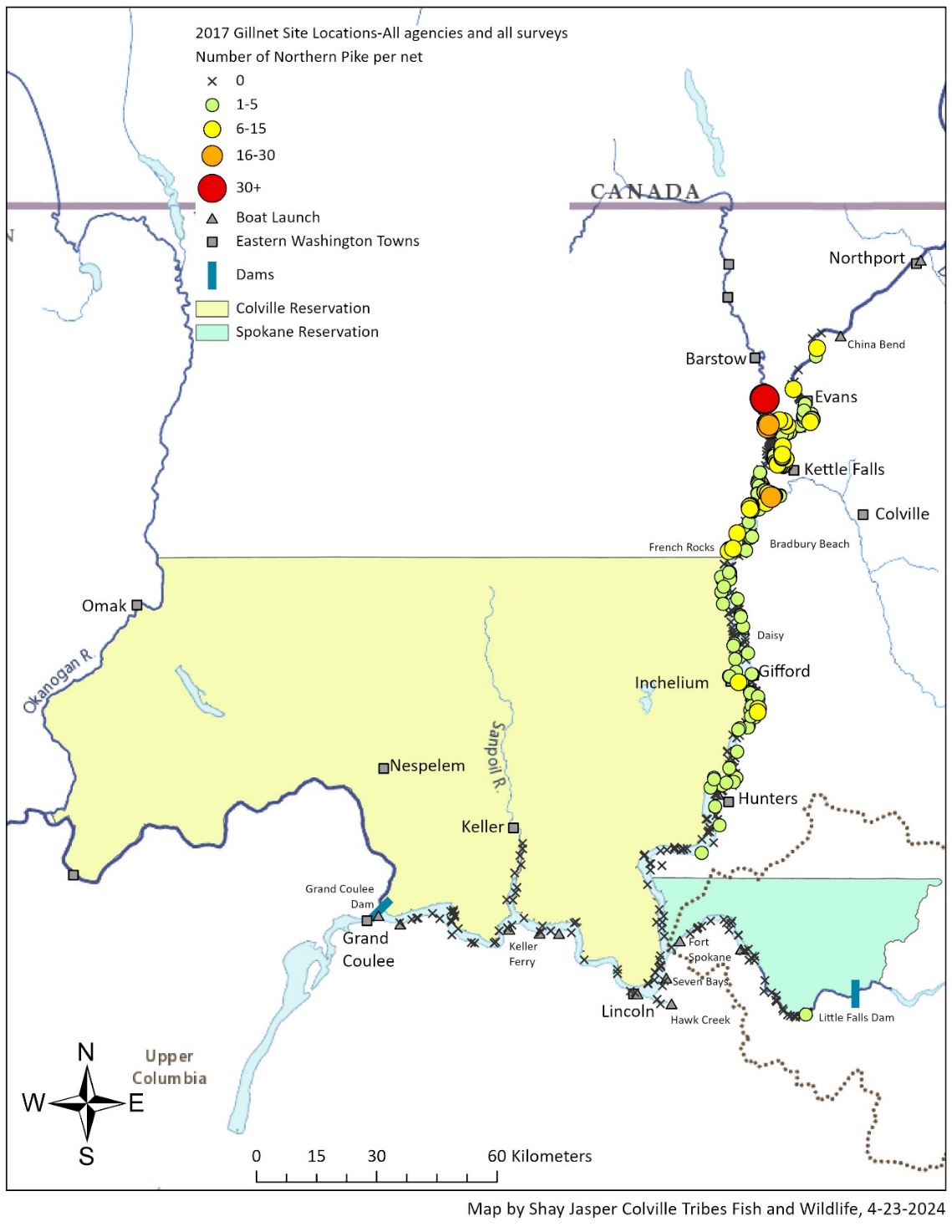 2017
2023
Goal
Goal
Goal
Lake Roosevelt SuppressionAll Hands on Deck Survey
Multiagency Effort 
9 agencies come together for two weeks during the pre-spawn period to remove Pike before they spawn.
Colville Tribes, Spokane Tribe, Kalispel Tribe, WDFW, Chelan PUD, Grant PUD, Bureau of Indian Affairs, National Park Service, Bureau of Reclamation
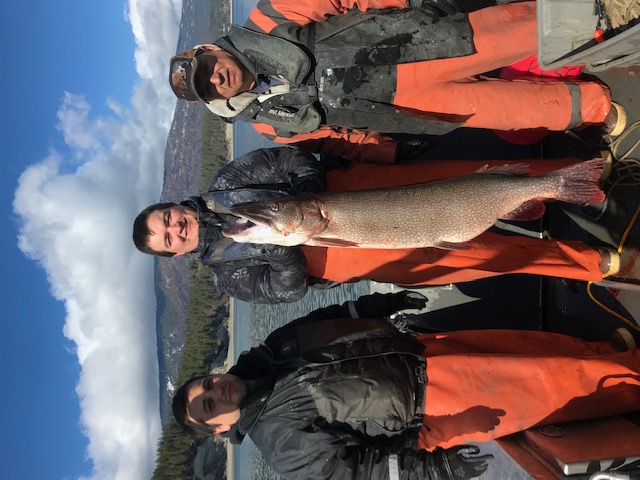 47 in and  27.78 lbs = 140,620 eggs
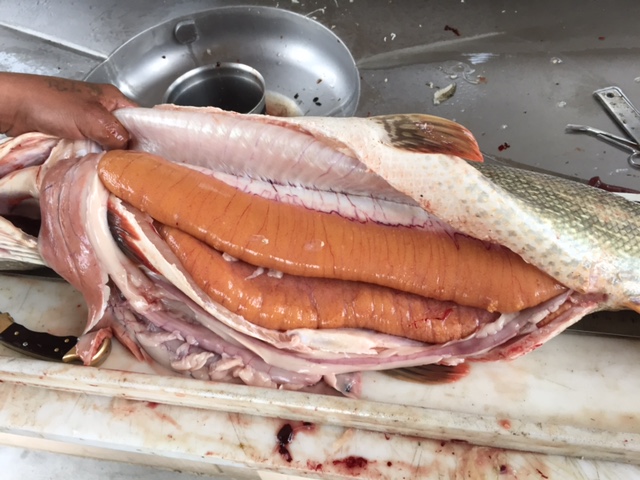 Reward Program/Public Outreach
Reward Program
Program started in May 2017 
$10/ Pike head (VISA cards)
Allowed 59 fish per angler per year
Total payout to date $36,390


Public Outreach
Clean Drain Dry and Pike signs posted at all Tribal boat launches
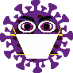 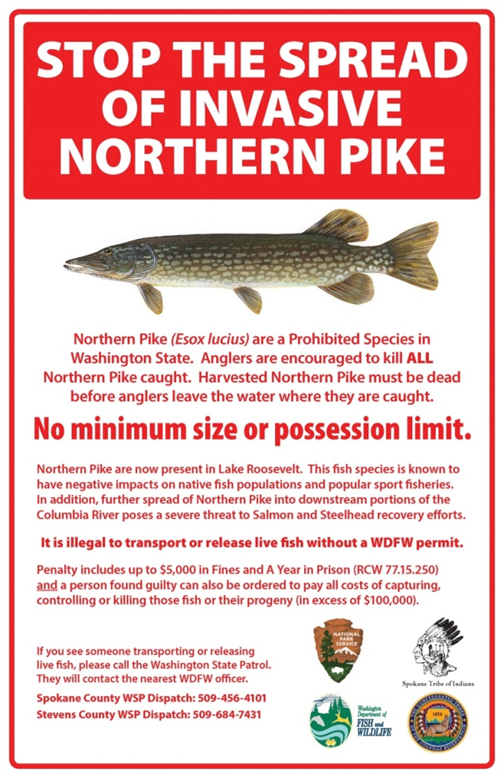 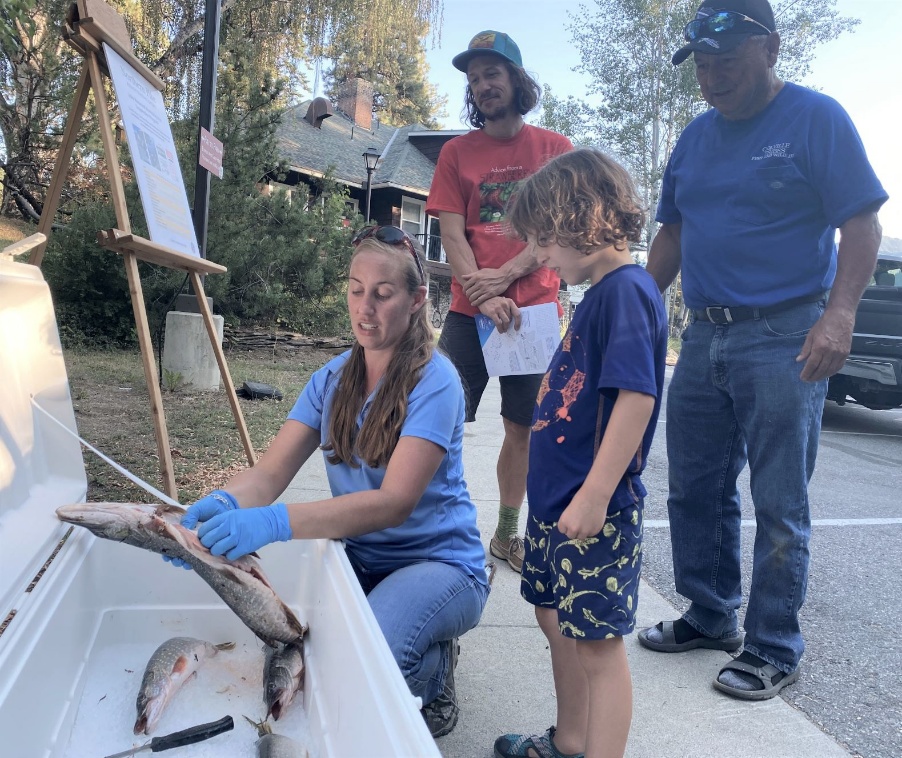 [Speaker Notes: Since 2017, we have given away $35,690 to anglers for turning in Pike heads. For the most part, the trend has been decreasing every year, except 2020 during COVID, but that doesn’t really count.
The decreasing trend is good and reflects what we are seeing in other surveys.

For public outreach, we have these signs posted at all the Lake Roosevelt and Rufus Woods boat launches. We also participate in public out reach events focused towards kids, like the Water Festival at Kettle Falls and Fishfest, which was held at Spring Canyon.]
eDNA Monitoring
Spawning Location
Monitor 50 sites in the upper Columbia for Pike eDNA 
Monitor Pike twice a year (June/September)
Detects the spawning migration to the Kettle River
No detections below Grand Coulee – however not detecting low densities in middle reservoir
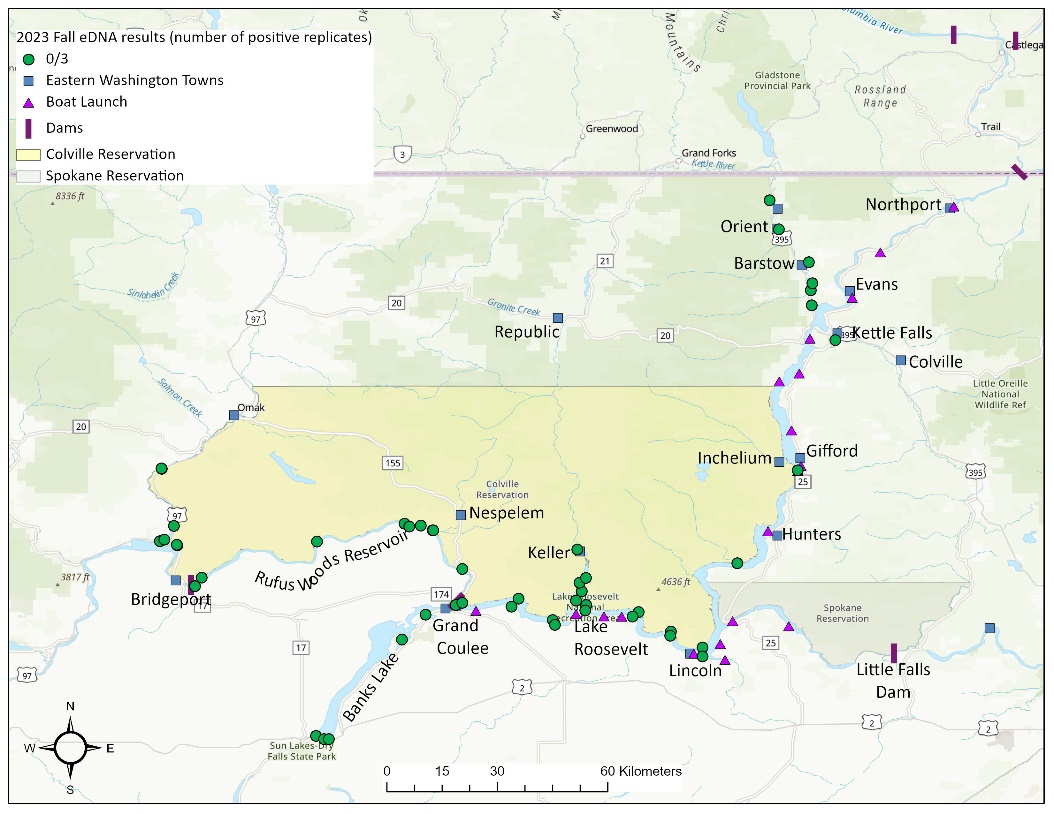 2023 Spring
2023 Fall
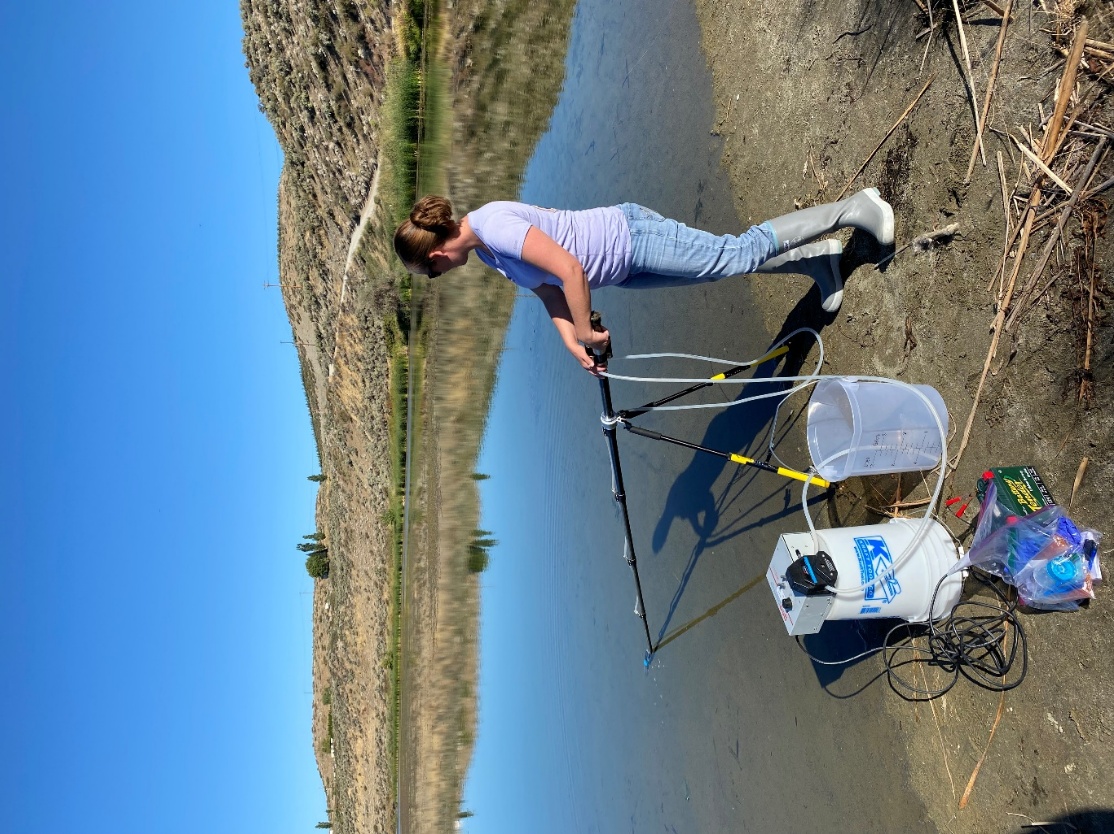 No detection
Acoustic Study
Implanted 83 fish with InnovaSea V9 acoustic tags with temperature and pressure sensors
37 Northern Pike 
41 Walleye
5 Smallmouth Bass

Roosevelt has an acoustic array system (83 receivers) to detect movements of fish

Monitor movements during 2025 – looking for spawning migration times and summer habitat
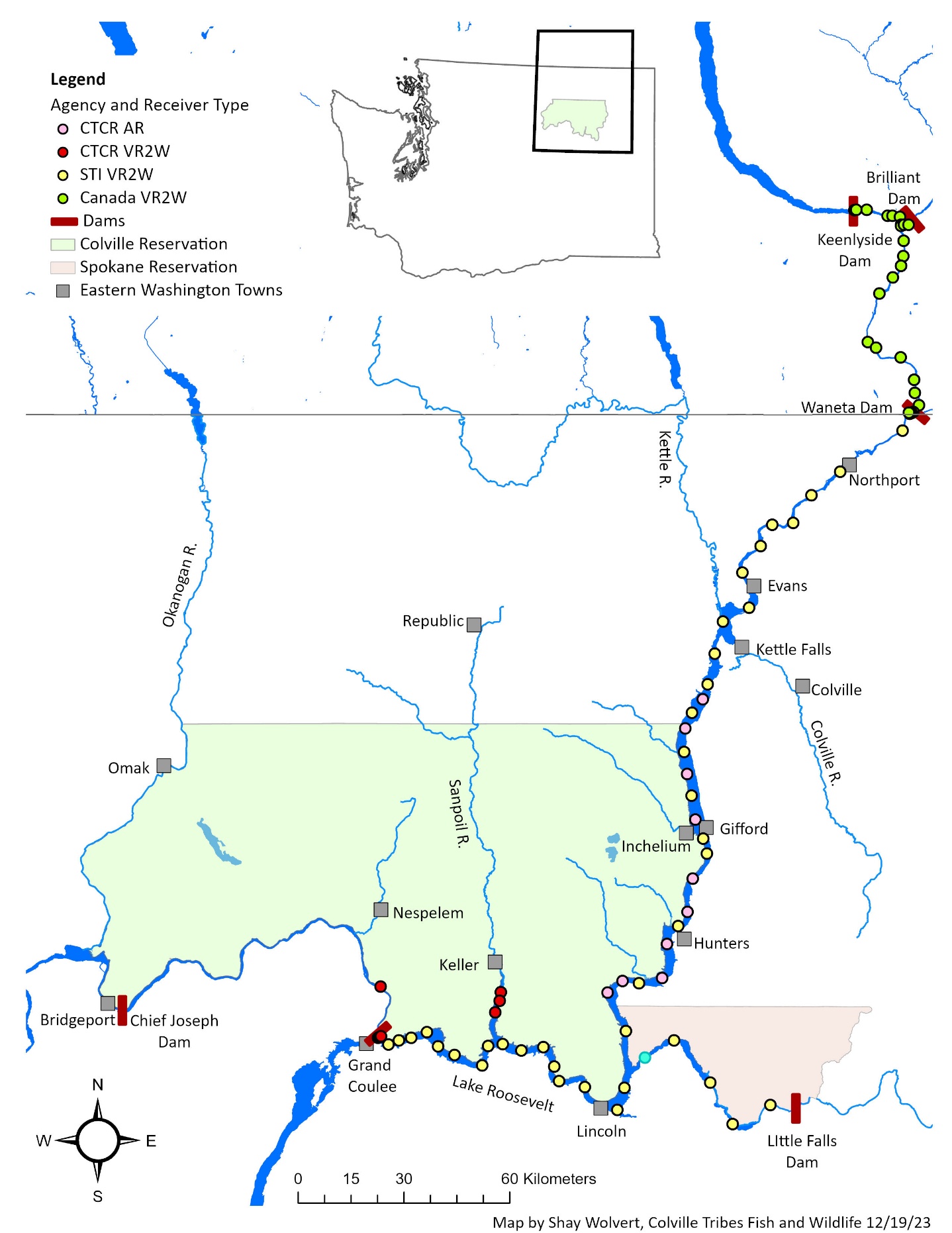 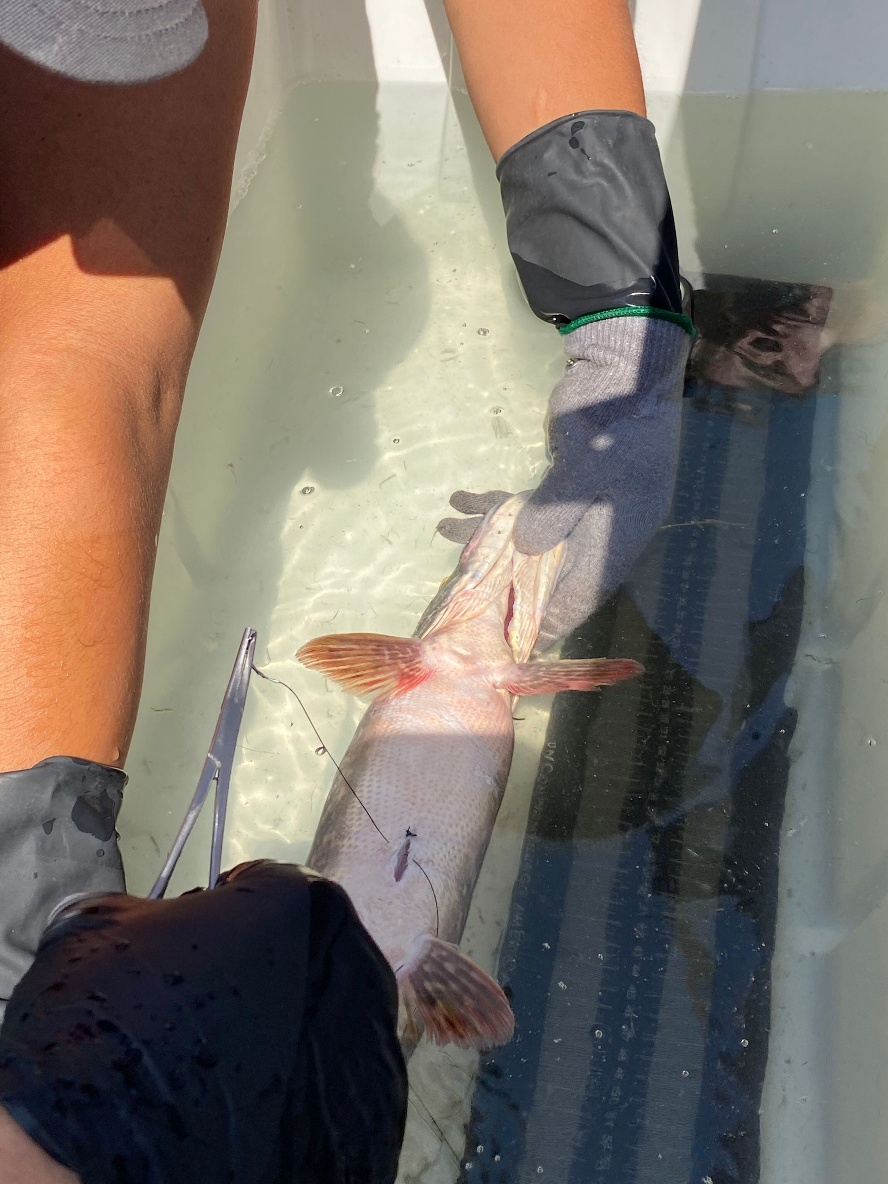 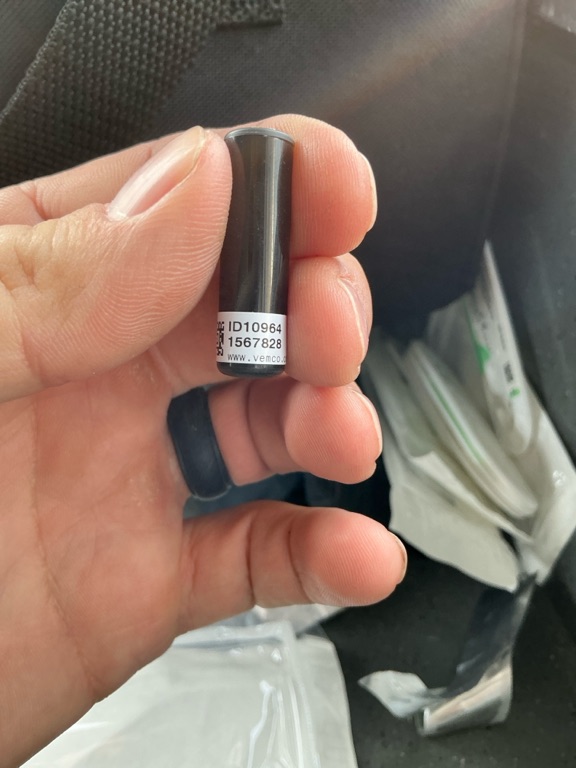 Invasive Mussel Project
Monitor 10 sites in the upper Columbia along the Colville Reservation
Monitor monthly May – Oct 
Implement same methods as WDFW AIS Team
Veliger analysis: Dr. Wells, Aquatics
eDNA analysis: Rocky Mountain Research Station 
Share data with Robyn to be incorporated in the Western AIS website
To date, no detections
Funded by BOR through 2025
Would like to expand monitoring: 
Roosevelt is a National Recreational Area visited by over 1.7 M people a year
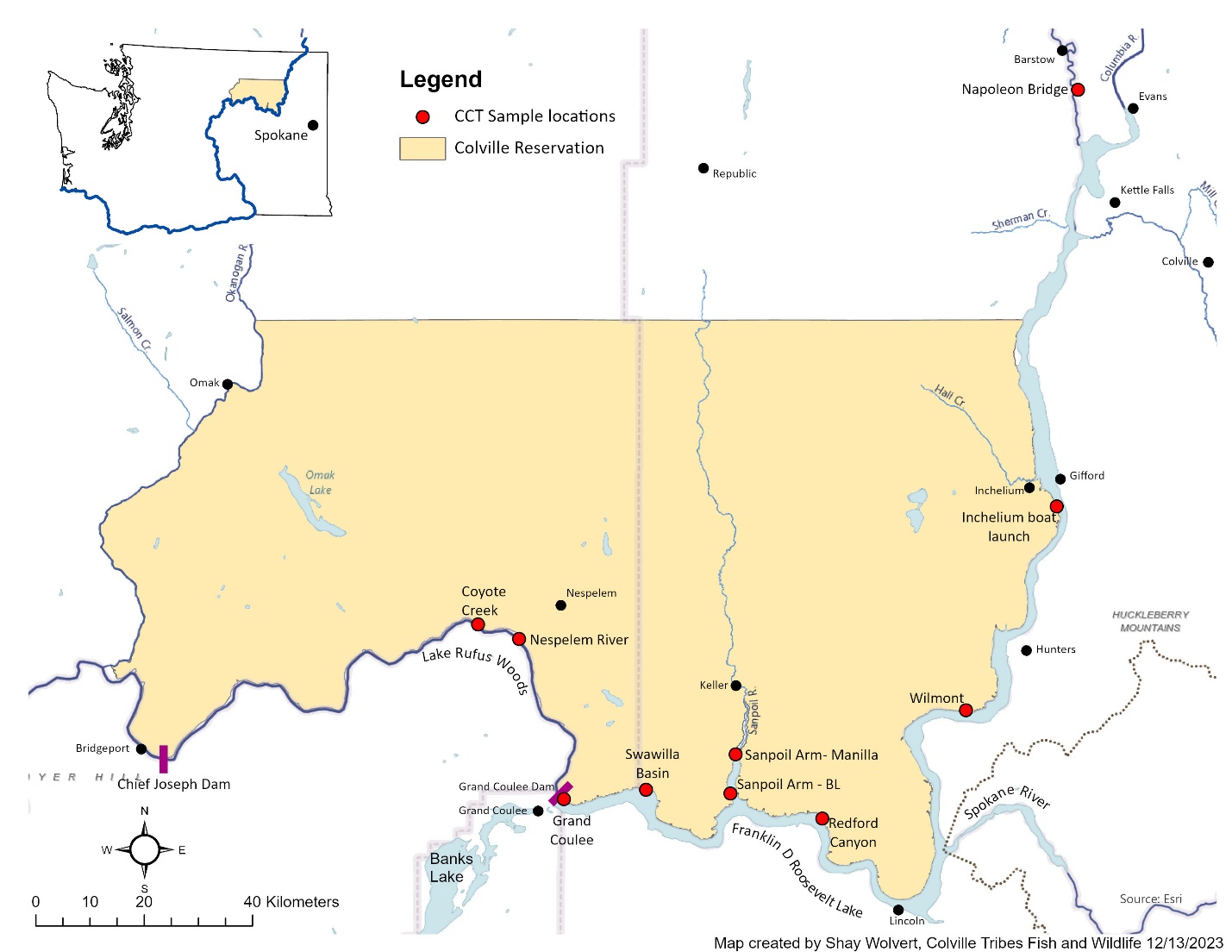 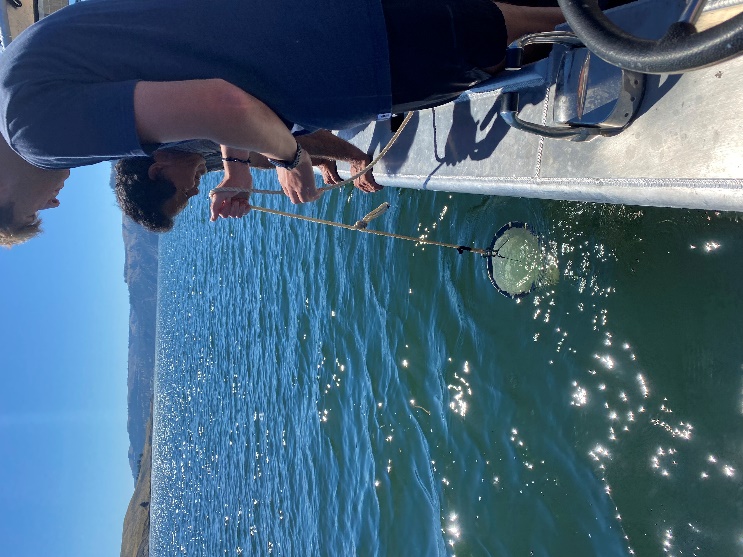 Summary
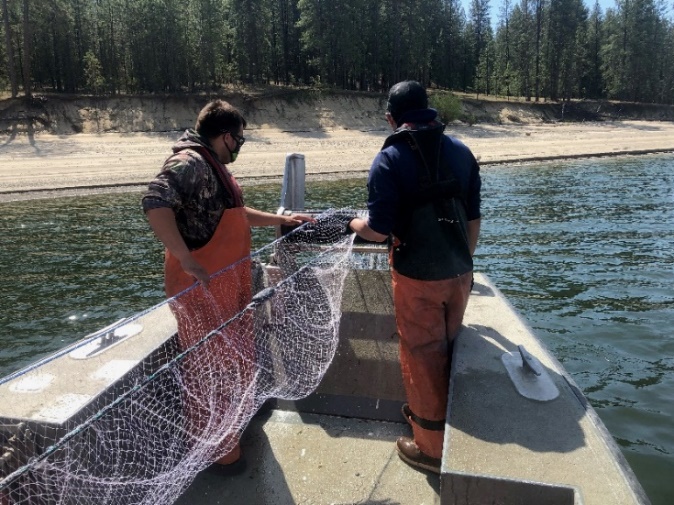 Northern Pike spread quickly if suppression is not implemented
Mean annual operating budget for all three agencies is $1.5M 
Funding is not secure beyond 2025, need continued regional support
Coordination Teams – both regional and local help the agencies stay organized 
Public Outreach – helpful to have other agency assistance with handouts and signs
Research is necessary – helps us be more efficient
Suppression – necessary for at least 10 more years
Goal: to keep the Northern Pike problem contained to the upper Columbia River
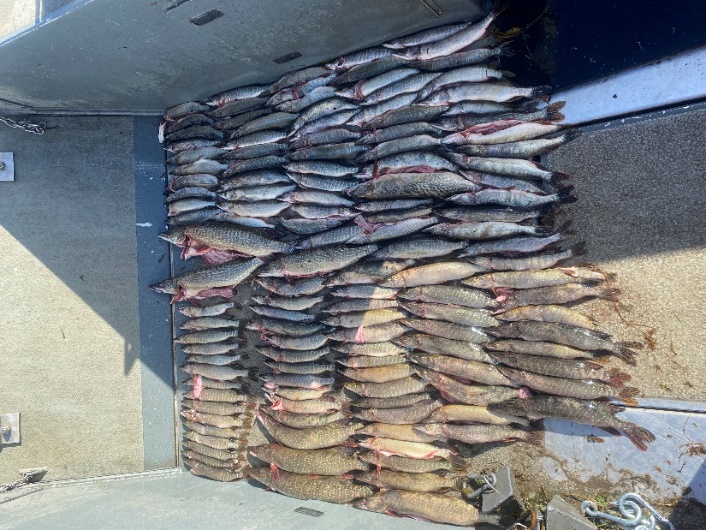 Thanks to our many partners
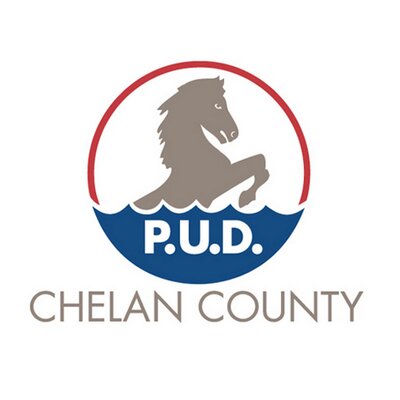 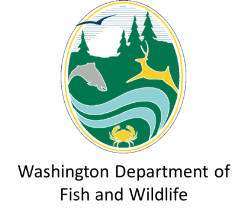 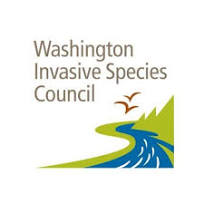 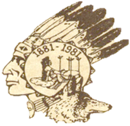 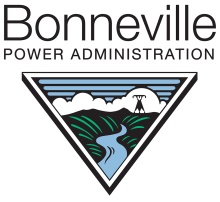 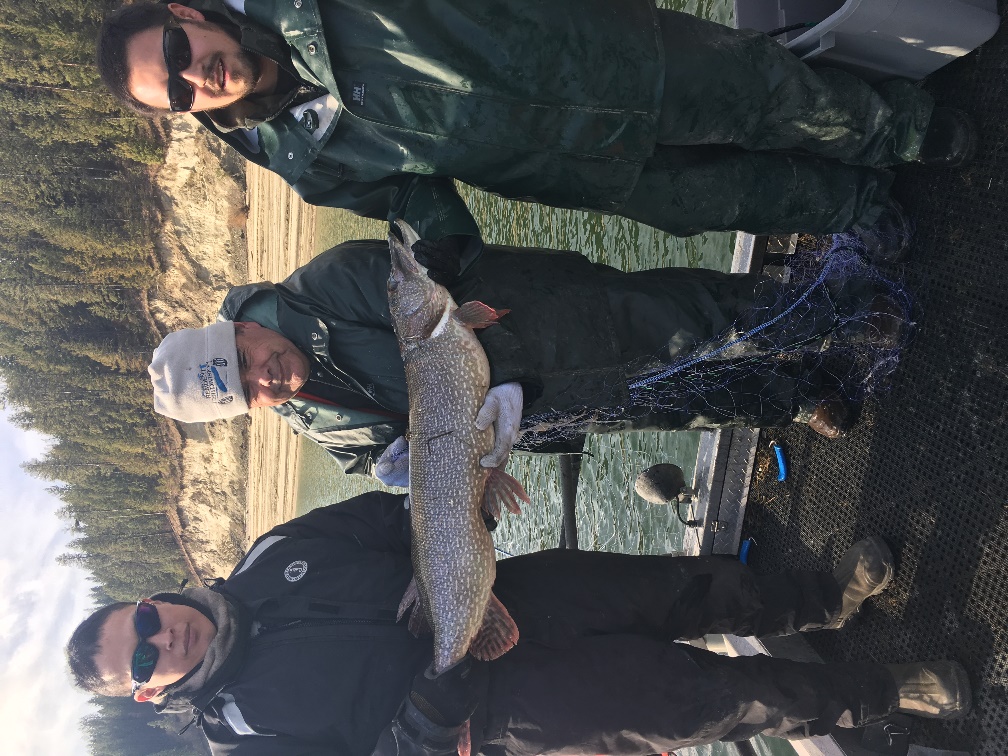 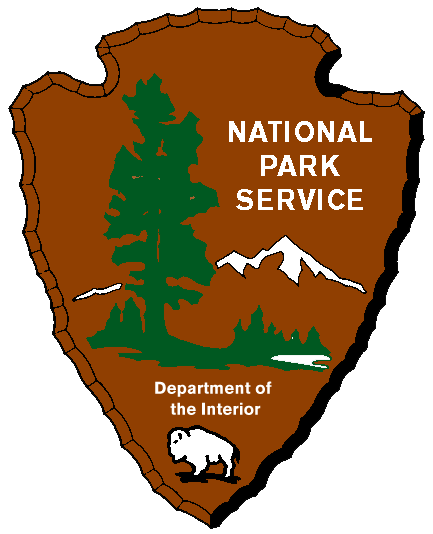 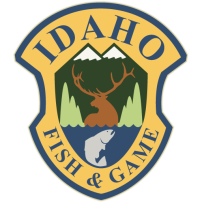 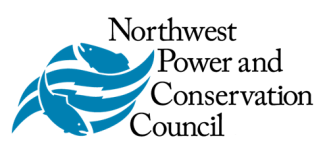 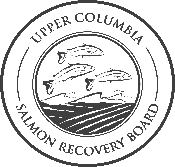 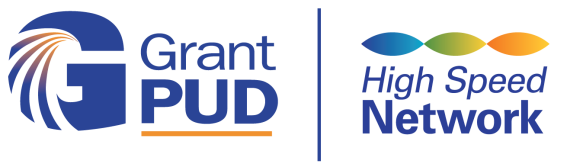 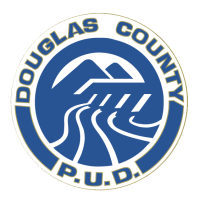 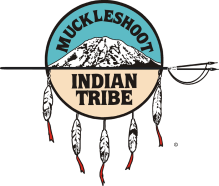 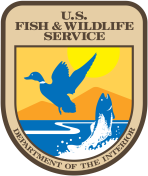 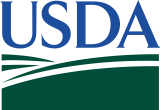 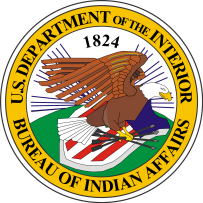 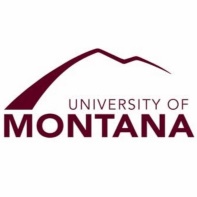 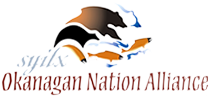 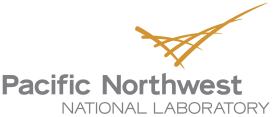 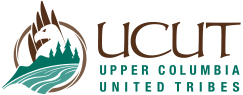 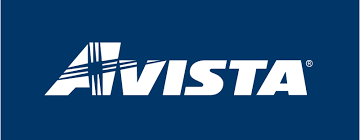 Holly McLellan holly.mclellan@colvilletribes.com